CERA Traineehub:Finding and Making Sense of NIH Funding Opportunities
Tuesday October 3, 2023
Dave Kaufman, Marsha Michie & Maya Sabatello
There are different funding agencies and opportunities
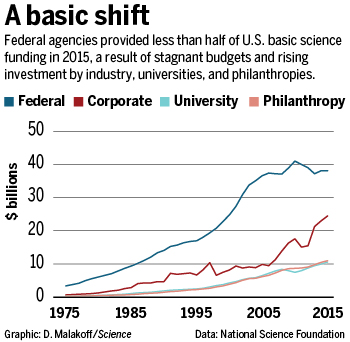 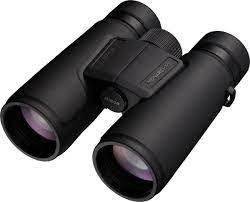 NIH Grants

National Science Foundation 

University

Philanthropy
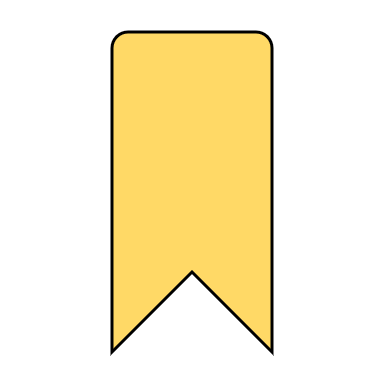 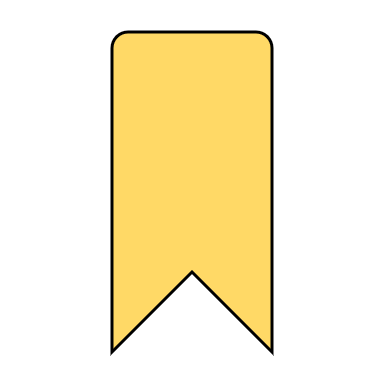 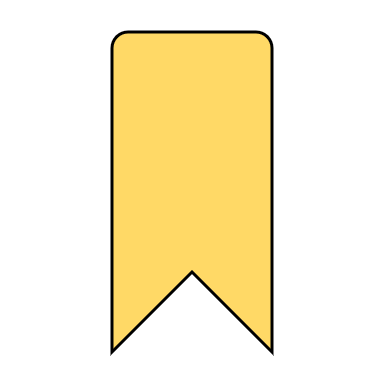 ELSI Research Program Staff
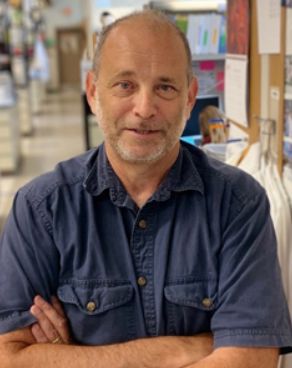 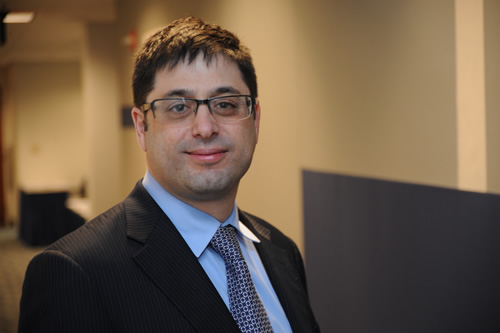 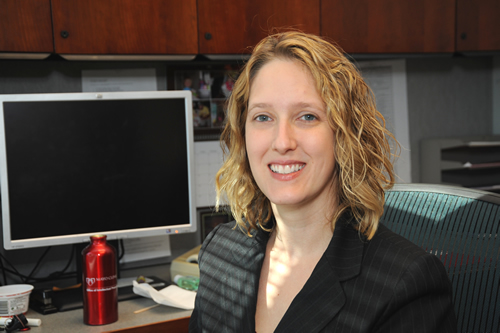 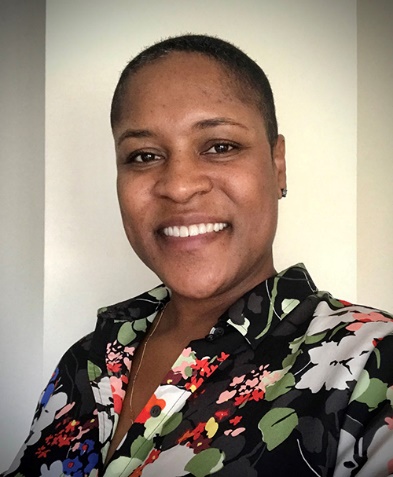 Larry Brody
Director, Division of Genomics & Society
Dave Kaufman
Program Officer
Nicole Lockhart
Program Officer
Rene Sterling
Program Officer
Sarah Anstice, Scientific Program Analyst
Zo Bly, Scientific Program Analyst
Wait! What is a program officer?
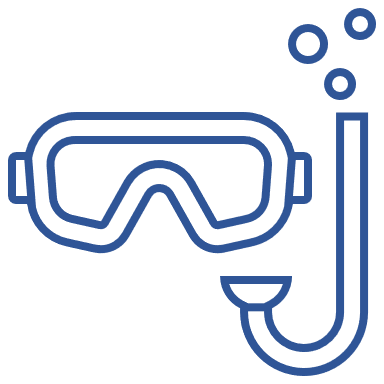 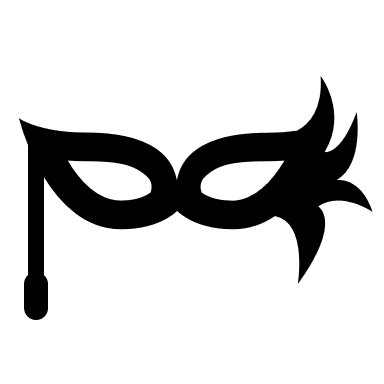 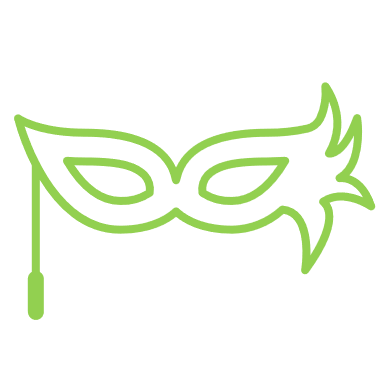 The program officers (POs) are NIH staff who:
Put the ‘fun’* in funding opportunities 
Discuss whether an idea is a good fit 
Provide feedback on specific aims
Discuss summary statement after review


Jargon alert: Program officers are listed as “Scientific/Research Contacts” at the end of Funding Opportunities
4
To find us, skip to the end (of NOFOs)
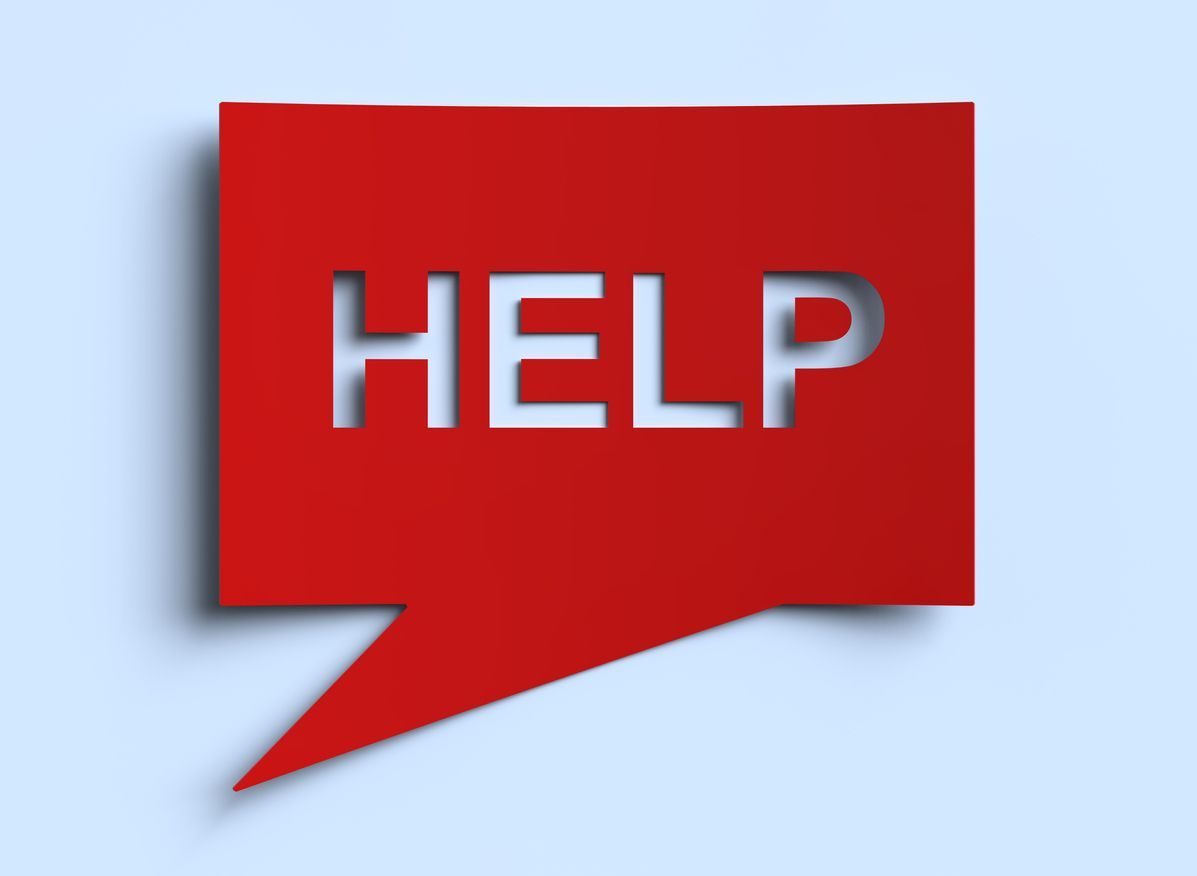 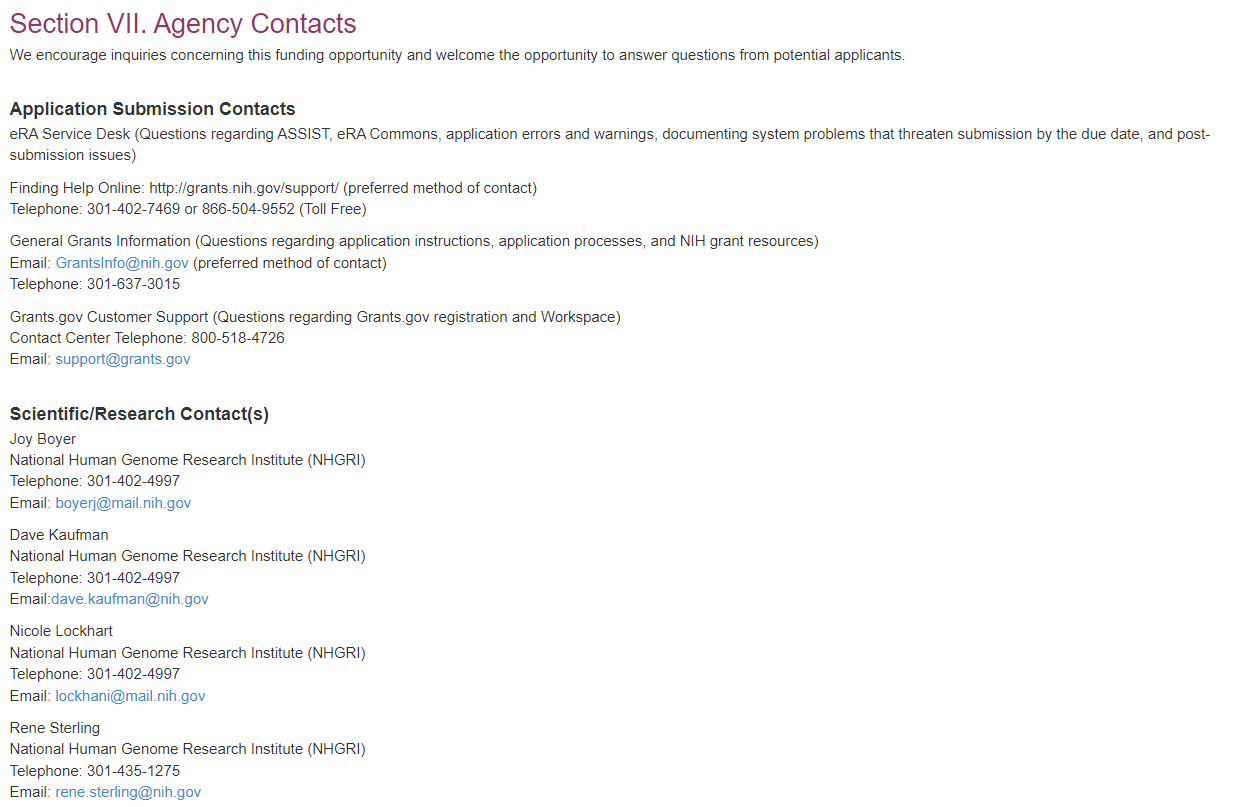 5
And…a NOFO?
NIH advertises grant support through Notices of Funding Opportunity

Each NOFO includes all information and requirements to assess your eligibility and interest

Organization and much content of a NOFO is defined by the Office of Management and Budget (OMB)

Recommended for insomnia
Where do I find ‘Funding Opportunities’?
NIH Guide:   https://grants.nih.gov/funding/searchguide/index.html#/ 

NIH Reporter & Matchmaker  >> reverse engineering
   https://reporter.nih.gov/matchmaker
[Speaker Notes: NIH Guide  is  updated daily , where all announcements are officially published….complete, filterable searchable, imperfect, 
Weekly NIH Guide Subscription https://list.nih.gov/cgi-bin/wa.exe?SUBED1=NIHTOC-L&A=1 


NIH Guide:   https://grants.nih.gov/funding/searchguide/index.html#/ 

NIH Reporter & Matchmaker:
https://reporter.nih.gov/matchmaker

Reporter & Matchmaker Tutorial Video  https://www.youtube.com/watch?v=azTrSIrEYUM Using RePORT to Understand Who and What NIH Funds]
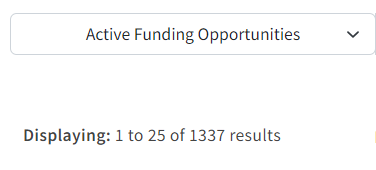 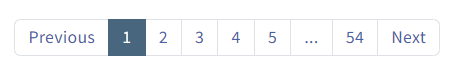 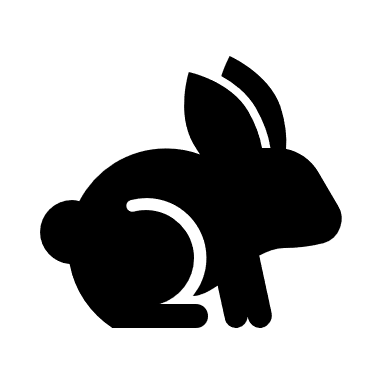 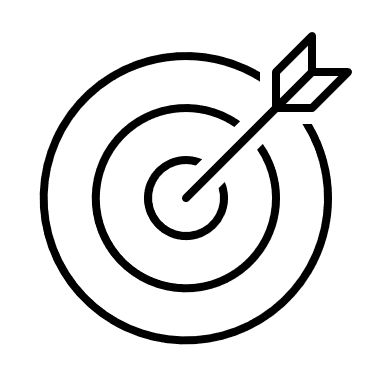 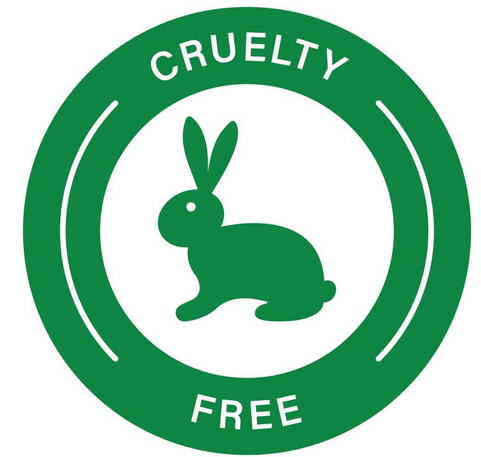 Where do I find ELSI Funding Opportunities?
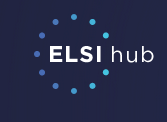 NHGRI ELSI webpage: https://genome.gov/elsi 
Join the ELSI listserv (email: ELSI@nhgri.nih.gov)
NHGRI Funding for Research Training webpage
[Speaker Notes: Start with the easy answers that have been curated for ELSI investigators, Particularly 

ELSI Hub https://elsihub.org/funding
ELSI webpage: https://genome.gov/elsi 
ELSI listserv (email: ELSI@nhgri.nih.gov)
NHGRI Funding for Research Training webpage https://www.genome.gov/careers-training/NHGRI-Funding-Opportunities-Training-Career-Development]
What am I looking for?
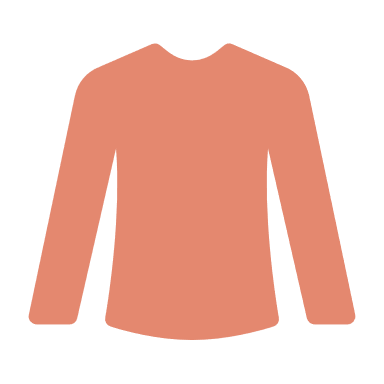 FitResponsiveness and Review CriteriaApplication Instructions
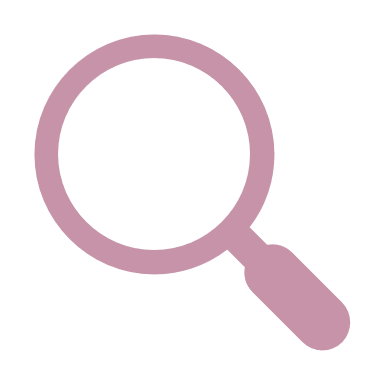 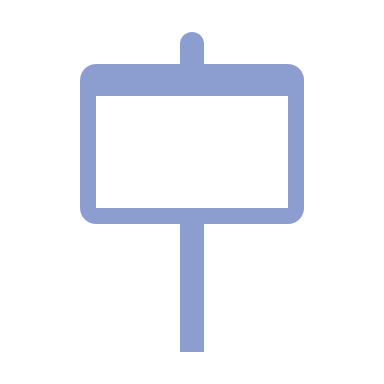 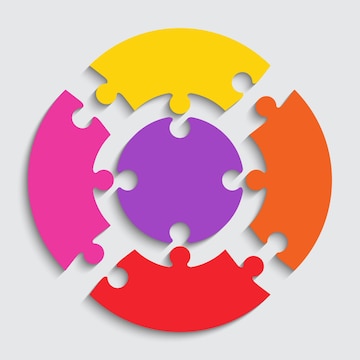 Fit, at a high level
Reflects your
scientific goals,
interests*
Funding 
Opportunity
Timing
Eligibility
Length, Cost,
Complexity
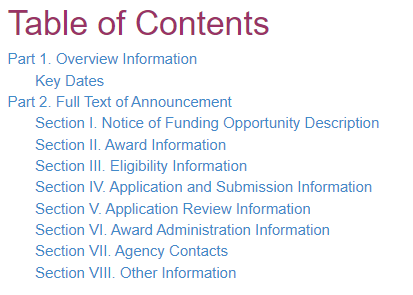 [Speaker Notes: For some reason located between Part 1 and Part 2
Hyperlinked to sections

Part 1 
Part 2]
Fit: Eligibility – don’t assume either way	Career Development, Fellowships
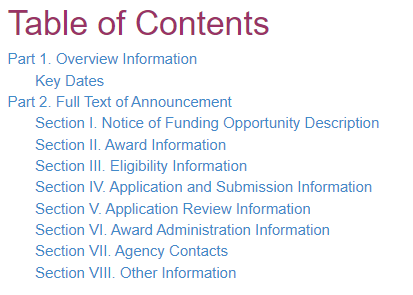 Eligibility of your Institution
People at foreign institutions, as lead or component
Eligibility of you, other PIs
Training and/or career stage
New or early investigator
Underrepresetned groups in science
Profession
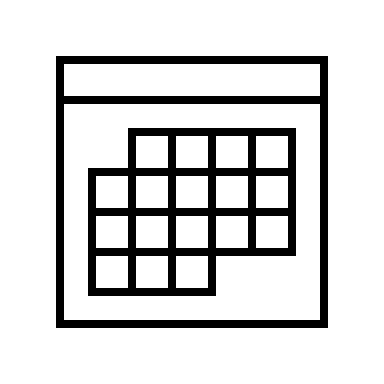 Fit: Timing - Is the Notice still Active, or Expired?
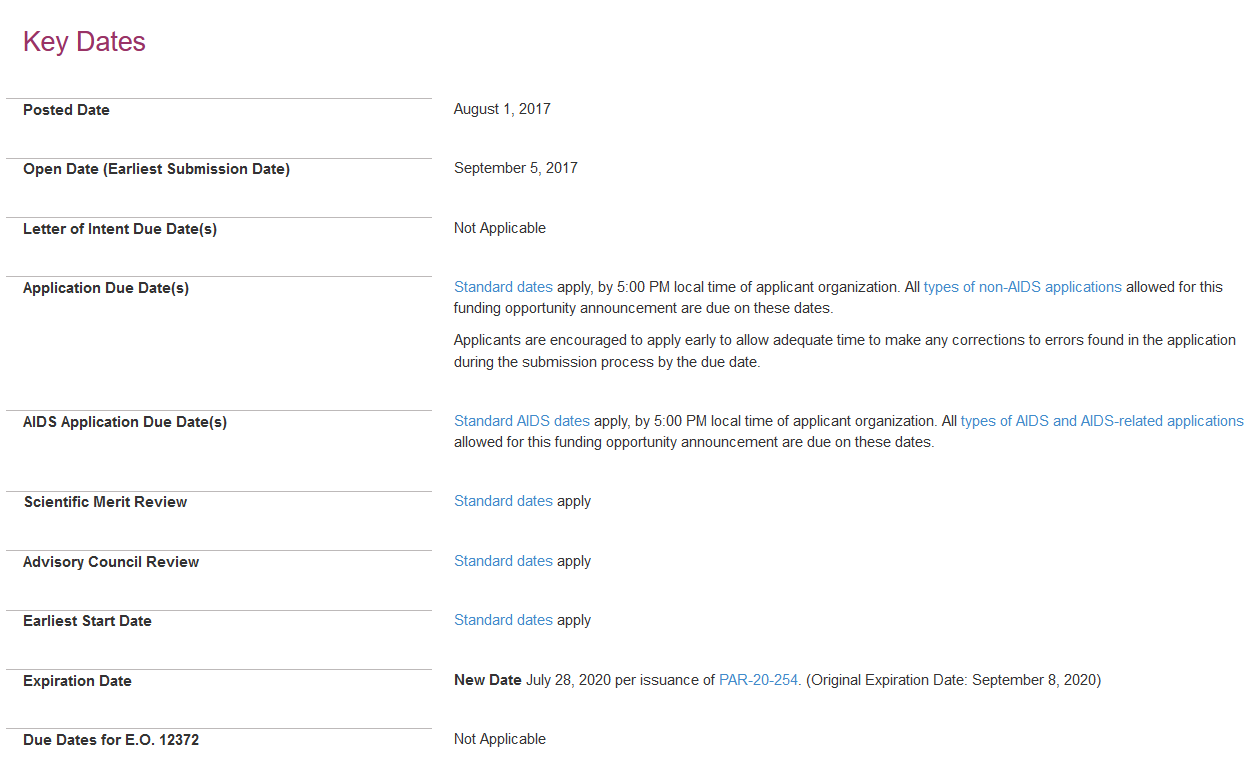 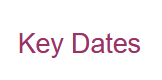 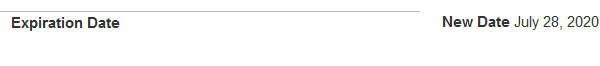 https://grants.nih.gov/grants/guide/pa-files/pa-17-444.html
[Speaker Notes: Its  easy to wind  up looking at a Funding Opportunity  that is no longer active

To check scroll down to Key Dates and  look for the Expiration Date -  this old  ELSI opportunity is expired.

https://grants.nih.gov/grants/guide/pa-files/pa-17-444.html]
Was it reissued?
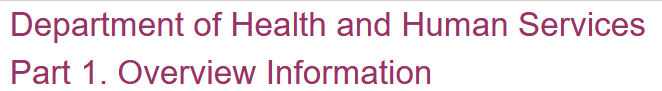 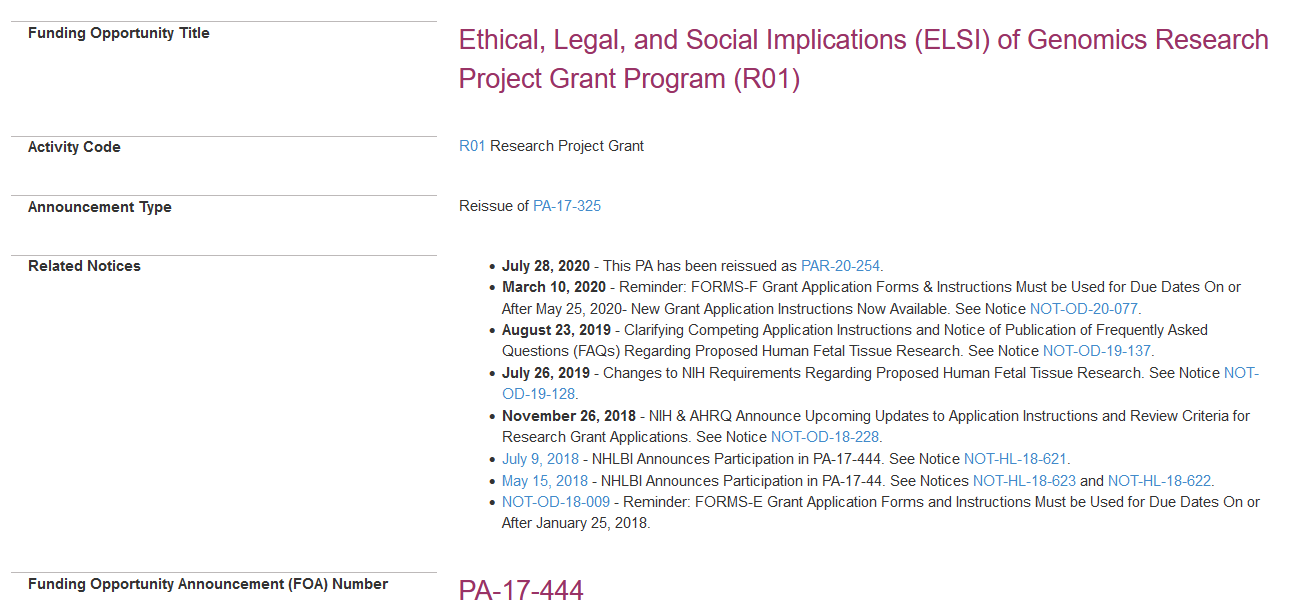 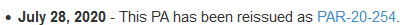 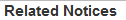 https://grants.nih.gov/grants/guide/pa-files/pa-17-444.html
Application --- Funding timeline
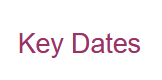 Example from a NOFO
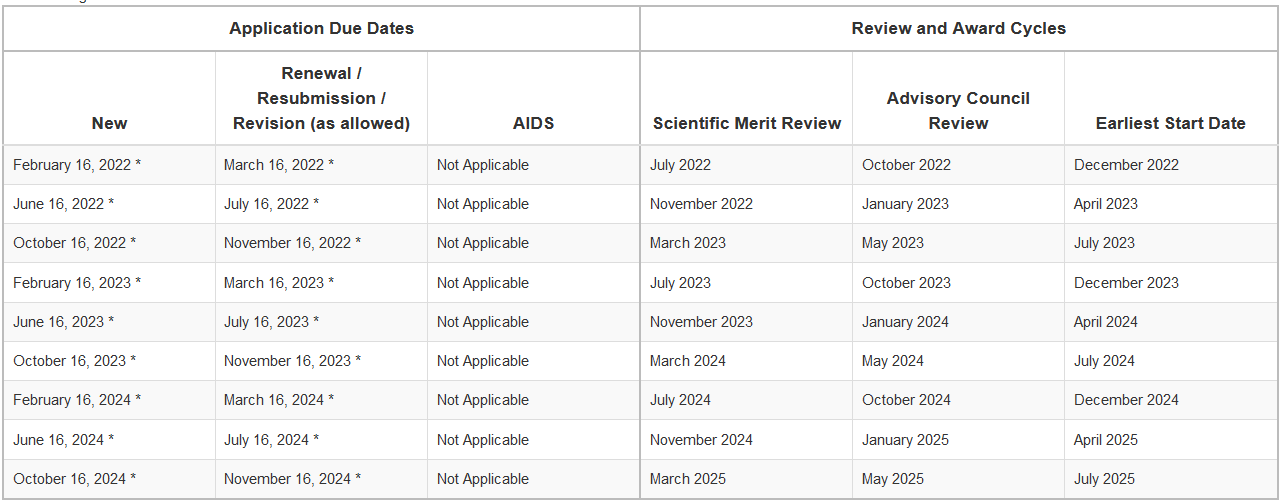 Also common:  NIH standard due dates
[Speaker Notes: Many announcements are now showing dates as a table – each line is  a “cycle  of  grant  submission,  review and   earliest  funding date for that cycle  about 10 months minimum
The first column shows the due dates for submission of NEW grant ideas
The second  column shows a different set of due dates for Resubmission your second go-round, responding to comments  from your first  review  if  it  didn’t go perfectly.  [Some don’t allow for any/all of these types, goods to check.]    

https://grants.nih.gov/grants/how-to-apply-application-guide/due-dates-and-submission-policies/due-dates.htm]
Apply early…
Before the due date to ensure you have time to make any application corrections that might be necessary for successful submission. 

Your Institution will also usually require things be sent to them to submit early

When a submission date falls on a weekend or Federal holiday, the application deadline is automatically extended to the next business day.
Fit: Project Length, Cost and Complexity
Lots of factors! Consider:


Do you have preliminary data already? 

How much time will you need to complete the project?
How big is your likely budget? 

How much experience do you have leading projects/grants?
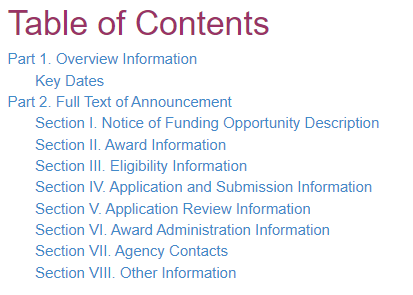 Also:  CTRL-F search $, year
[Speaker Notes: A lot of factors! Consider:
How much time will you need to complete the project?
How big is your likely budget?
What’s your starting point  - do you need preliminary data?
How much experience do you have in leading projects/grants?

Check Part 2 Section 2,  Award Information
And always CTRL-F search for  “$” ;  “years”  don’t assume cost and time limits are always the same]
Range of Funding Opportunities (Research Grants)
Undergrad
Grad Student
Post-doc
Early Faculty
Activity
R03
R21
R01
Cooperative Agreements (U)
Center Grants, Consortia
$$$$
4 – 5 years
Complex project
$$
2 years
No prelim data
Budget
Project length
Complexity
$$$
3 – 5 years
Prelim data required
$
1 – 2 years
No prelim data
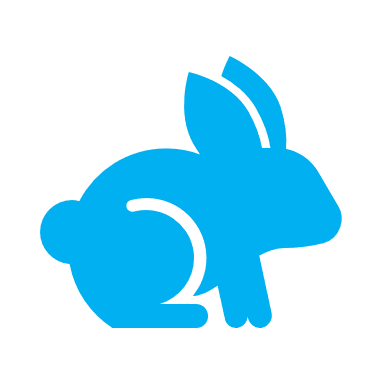 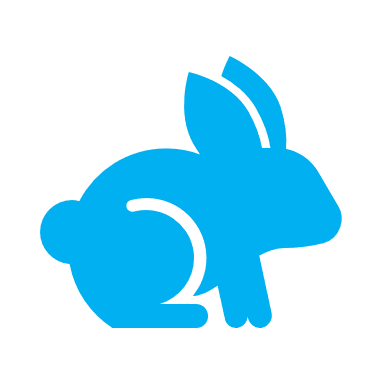 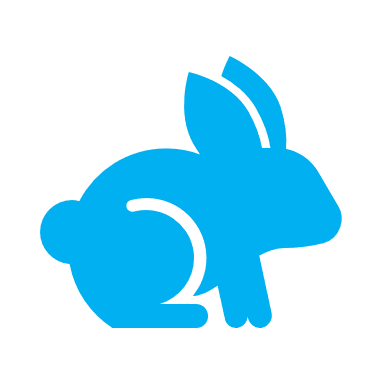 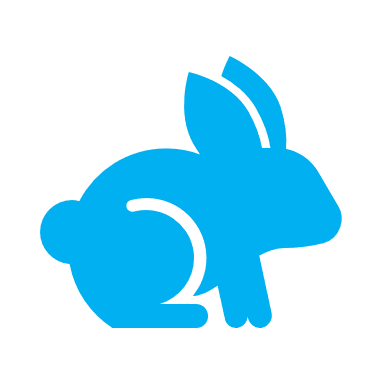 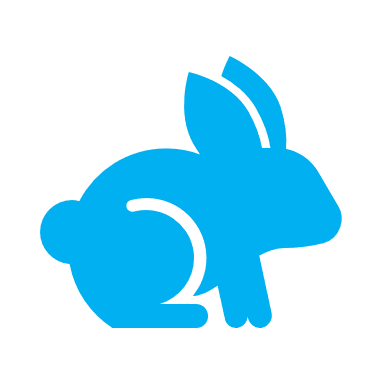 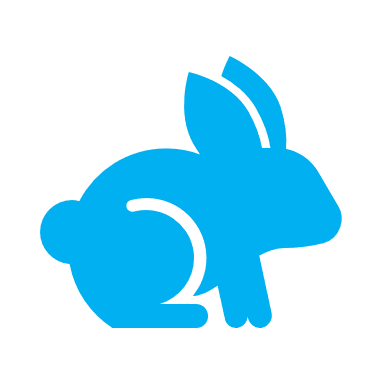 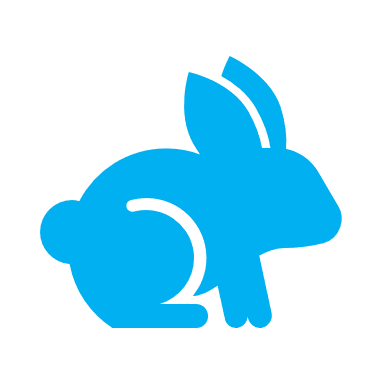 23
[Speaker Notes: Most  early researchers are 

Check Part 2 Section 2,  Award Information
And always CTRL-F search for  “$” ;  “years”  don’t assume cost and time limits are always the same

ASK]
Does the Notice of Funding Opportunity (NOFO) ‘Fit’Your Scientific Goals?
A. Which Institutes are participating?
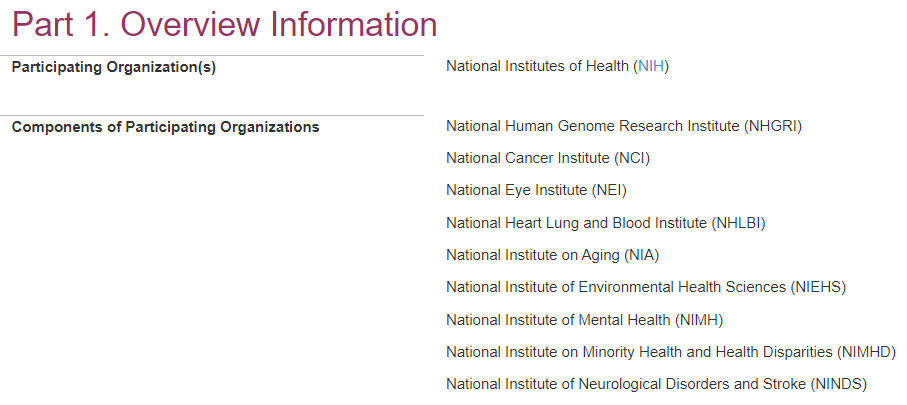 [Speaker Notes: At this point if the shoe fits on timing, budget and scope, but you aren’t sure about scientific fit that you might reach out to a program officer  to see if a topic you have in mind  is  “In Scope”

Which Institutes are participating?
Especially important to check on if you are focused on a disease/phenotype]
Scientific fit
B. What are their interests?                                  Check:
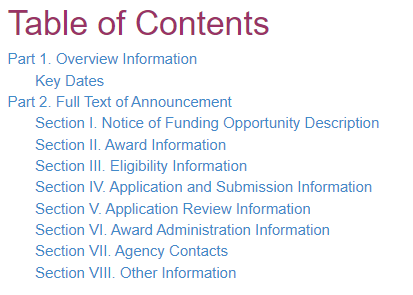 Funding Opportunity Purpose

Part 2. Section I
Key Objectives, Themes 
Research Interests by Institute
Examples of Questions or Outcomes
Responsiveness, Non-responsiveness

Part 2. Section V
Review criteria specific to the NOFO
Reiterating key parts of Section 1
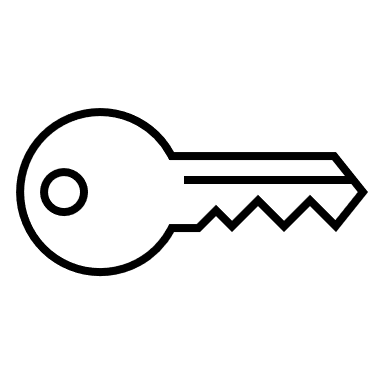 [Speaker Notes: Then  you want to carefully read  what we’ve written about our interests. 
3 main places to check - just showing the Table of Contents 
	The Funding Opportunity Purpose up top is a short focused blurb
	Most of the information is in Section 1 or Part 2, the NOFO Description; read this carefully more than one. Different sections, not everyone uses all of them, but look for Background, Objectives, themes, The research interests section where each Institute can get specific, any example of Questions or Outcomes
And What will make the grant Responsive or not]
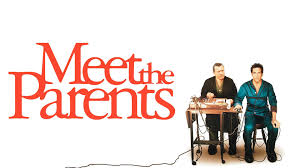 [Speaker Notes: https://grants.nih.gov/grants/guide/parent_announcements.htm]
NIH Parent Announcements
+ When you don’t see your idea in an RFA,PAR, or NOSI
			
+ Many activity codes have parents
Research R01, R21, R03
Training (K’s) and Fellowships (F’s)
+ Many (not all) Institutes sign on
+ Basic NOFO for that activity code 

Legwork
Before applying, ideally you want to find a potential home, shepherd
Institute, Program Officer (reach out)
Are my Aims a fit? 
Review panels?
“The proposed project must be related to the programmatic interests of one or more of the 
participating NIH Institutes and Centers (ICs) based on their scientific missions.”
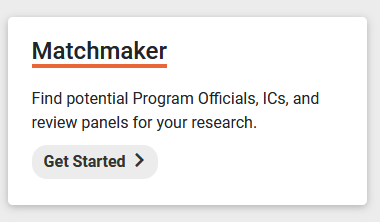 https://grants.nih.gov/grants/guide/parent_announcements.htm
[Speaker Notes: https://grants.nih.gov/grants/guide/parent_announcements.htm
NIH Reporter, Matchmaker
NIH Reporter and Matchmaker  Video   https://www.youtube.com/watch?v=azTrSIrEYUM]
Grantspersonship
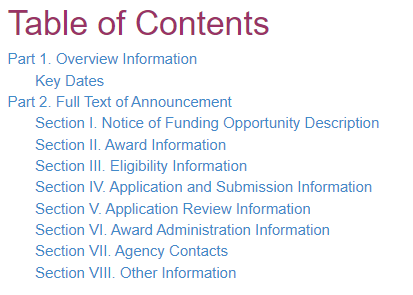 ResponsivenessNon-Responsiveness*NIH PrioritiesApplication materials Application requirements	NOFO Specific	Data sharing plan	Other attachments	AppendixReview Criteria [NOFO-Specific]Where to get help
Examples of specific research areas of interest include, but are not limited to
Relevant issues include
The purpose of this NOFO is to….
Applicants should consider
Applicants should use/utilize/ focus on/
Proposed methods may include
Applications may propose
Applicants are strongly encouraged to contact NIH scientific program officers
It is expected that….
Research Topics of Low Priority
Successful applications will
Non-Responsiveness Criteria
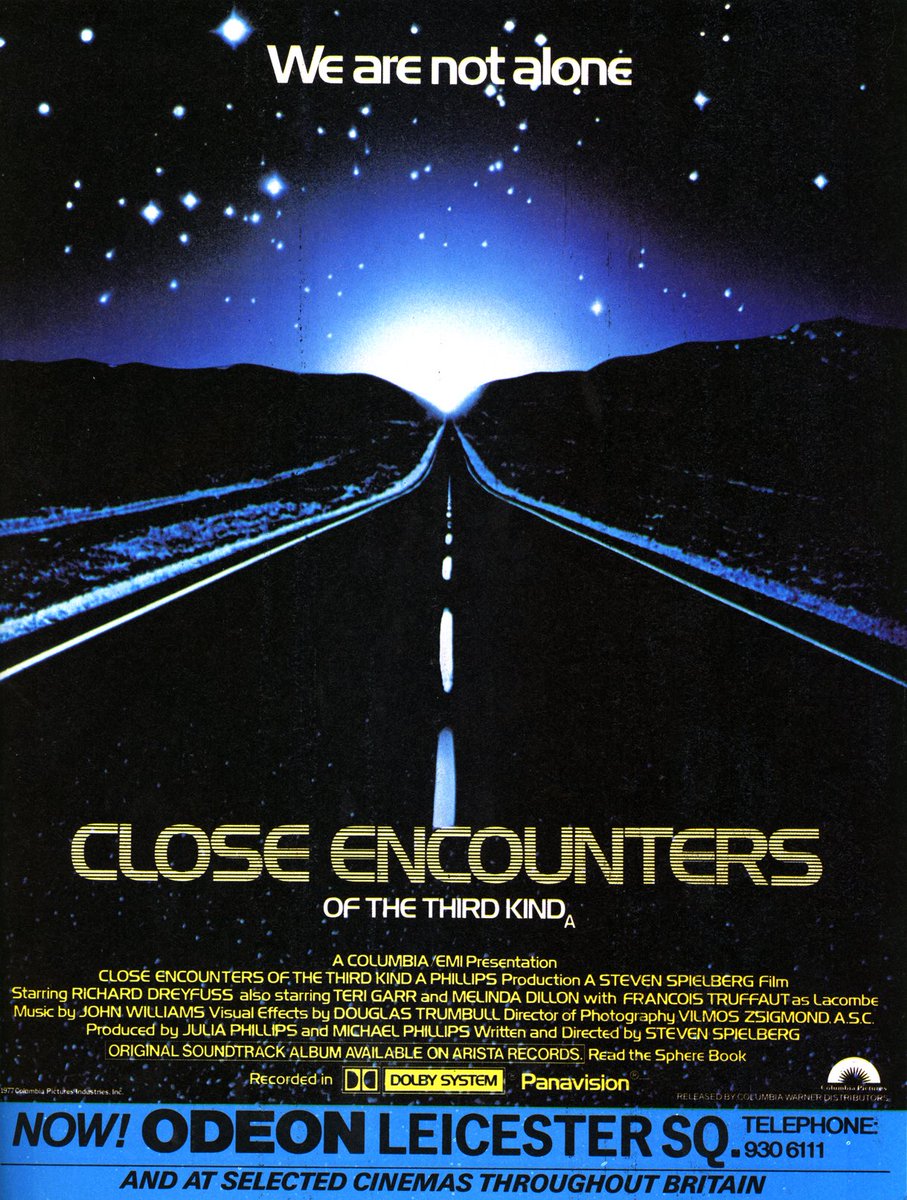 Gather and meet with your team early on
NIH scientific contacts
advisors & 
co-investigators
scientific fit
size and scope
eligibility
eRA Commons Help Desk
Grants Management contact
your institution’s
grant management 
team
grant forms
registration
submission
policy and budget
If you wait they may not have time to help!
[Speaker Notes: https://www.era.nih.gov/need-help eRA Commons
Toll-free: 1-866-504-9552 (Press 1 for eRA Commons or ASSIST)]
Thanks!
Marsha Michie
Maya Sabatello
Nicole Lockhart
Rene Sterling
Tiana Sepahpour
Mildred Cho
Questions & Discussion
NIH Reporter and Matchmaker Functions
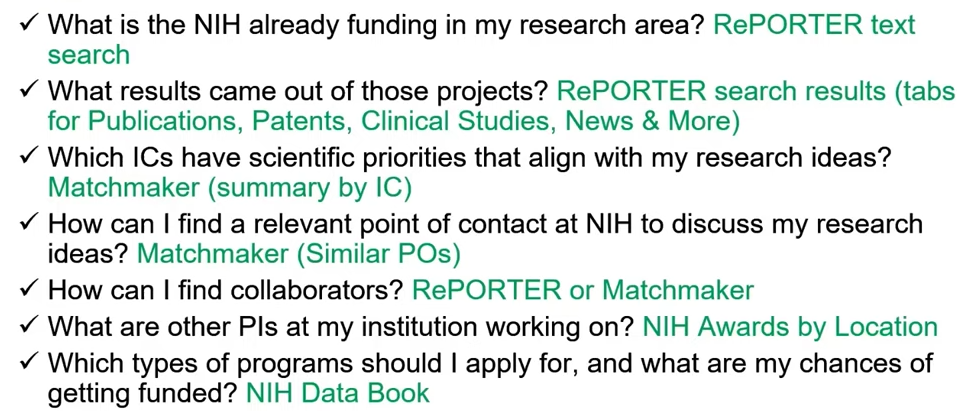 Fit: NIH’s broad or narrow interests? Check NOFO type
[Speaker Notes: RFA  https://grants.nih.gov/grants/guide/rfa-files/RFA-ES-23-006.html 
PA/PAR https://grants.nih.gov/grants/guide/pa-files/par-20-254.html
Parent  https://grants.nih.gov/grants/guide/pa-files/PA-20-195.html 
NOSI https://grants.nih.gov/grants/guide/notice-files/NOT-OD-22-026.html]